ПРОГРАММА РАЗВИТИЯ 
Кыргызско-Российского Славянского университета имени первого Президента Российской Федерации Б.Н. Ельцина на 2015 год
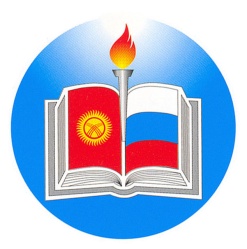 КРСУг. Бишкек
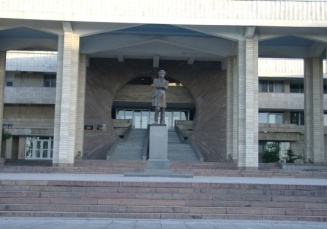 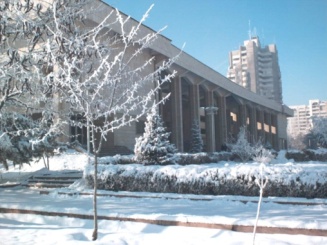 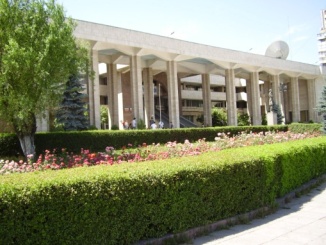 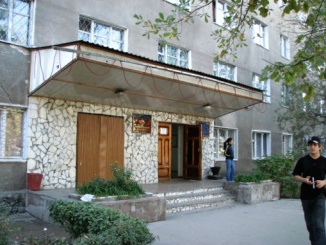 СТРАТЕГИЧЕСКИЕ И ТАКТИЧЕСКИЕ ЦЕЛИ КРСУ
Сохранение и развитие русского языка в образовательном пространстве Центральной Азии
КРСУ  -
ведущий университет на образовательном пространстве Центральной Азии, нацеленный на интеграцию в единое образовательное и научное пространство стран СНГ,
и решение социально-значимых проблем региона, к которым относятся следующие:
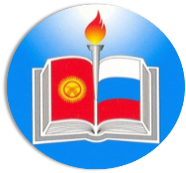 Экономика электро-энергетического сектора
Развитие нано технологий  и информационных технологий
Развитие современных технологий в образовании и науке
Безопасная среда обитания
Вопросы медицины в горных условиях
Изменение регионального климата и проблемы водопользования
Проблемы межкультурного и межрелигиозного диалога
«Дорожная  карта»  Программы развитияКыргызско-Российского Славянского университета имени первого Президента Российской Федерации Б.Н. Ельцина
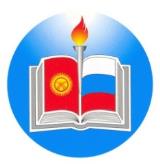 Распределение средств по направлениям деятельности  за 2015 год
План, финансирование и задачи Программы развития КРСУ на 2015 годНаправление 1. Развитие образовательной деятельности. ( План 6,0 млн. руб.)
Направление 2. Развитие НИОКР (План 40,0 млн. руб.)
Направление 3. Подготовка кадров и поддержка программ мобильности (5,0 млн.руб)
Направление 4. Совершенствование системы управления университетом (План 22,0 млн.руб.)
Направление 5. Проведение значимых общественных мероприятий и определенных акций (8,0 млн.руб.)
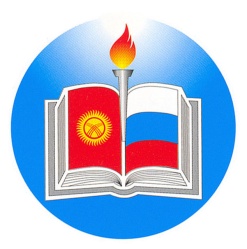 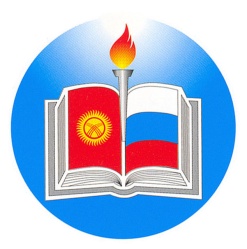 СП
Спасибо 
за 
внимание